Obvod štvorca, obdĺžnika a trojuholníka
1. časť-   Obvod štvorca

RNDr. Adela  Horváthová
Š T V O R E C

Ako vyzerá štvorec?
Štvorec má 4 strany a
 4 vrcholy. 






Vrcholy sa označujú veľkými písmenami abecedy, najčastejšie ABCD.
Vrcholy začneme označovať  v ľavom dolnom  rohu štvorca. 
                          a


            a                         a


                         a
Všetky strany štvorca sú rovnako dlhé a zvykneme ich označovať malými písmenami.
Ak je prvý vrchol A tak strany   sa označujú   malým písaným písmenom  a
C
D
A
B
Obvod štvorca
Štvorec má 4 rovnaké strany -  4 rovnako dlhé úsečky  AB, BC, CD a DA.
Zoberieme si teraz štvorec, ktorý má stranu dlhú 5 cm, jeho strany majú teda dĺžku 5 cm .
Dĺžku  úsečiek  sme zatiaľ zapisovali v tvare |AB| =  5 cm. 
Tento  zápis môžeme používať aj naďalej, ale keďže strany sa môžu zapisovať aj malými písmenami , môžeme ho nahradiť zápisom
 a  = 5 cm
Čo je obvod?    Obvod  je vlastne plot okolo celého štvorca
                   (OBVOD = CHODÍM OKOLO ŠTVORCA)
Ako vypočítame obvod štvorca? 

Roztiahnieme si strany štvorca , otočíme a dáme vedľa seba :
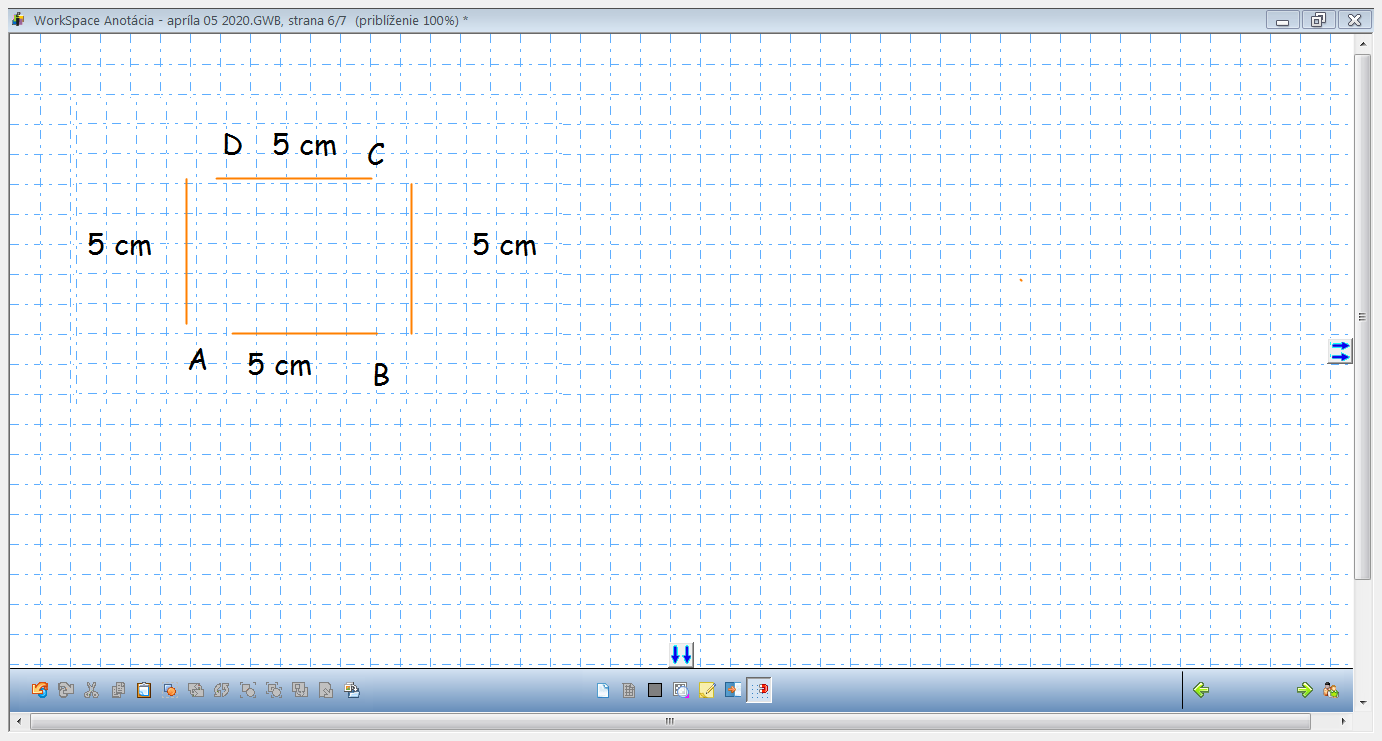 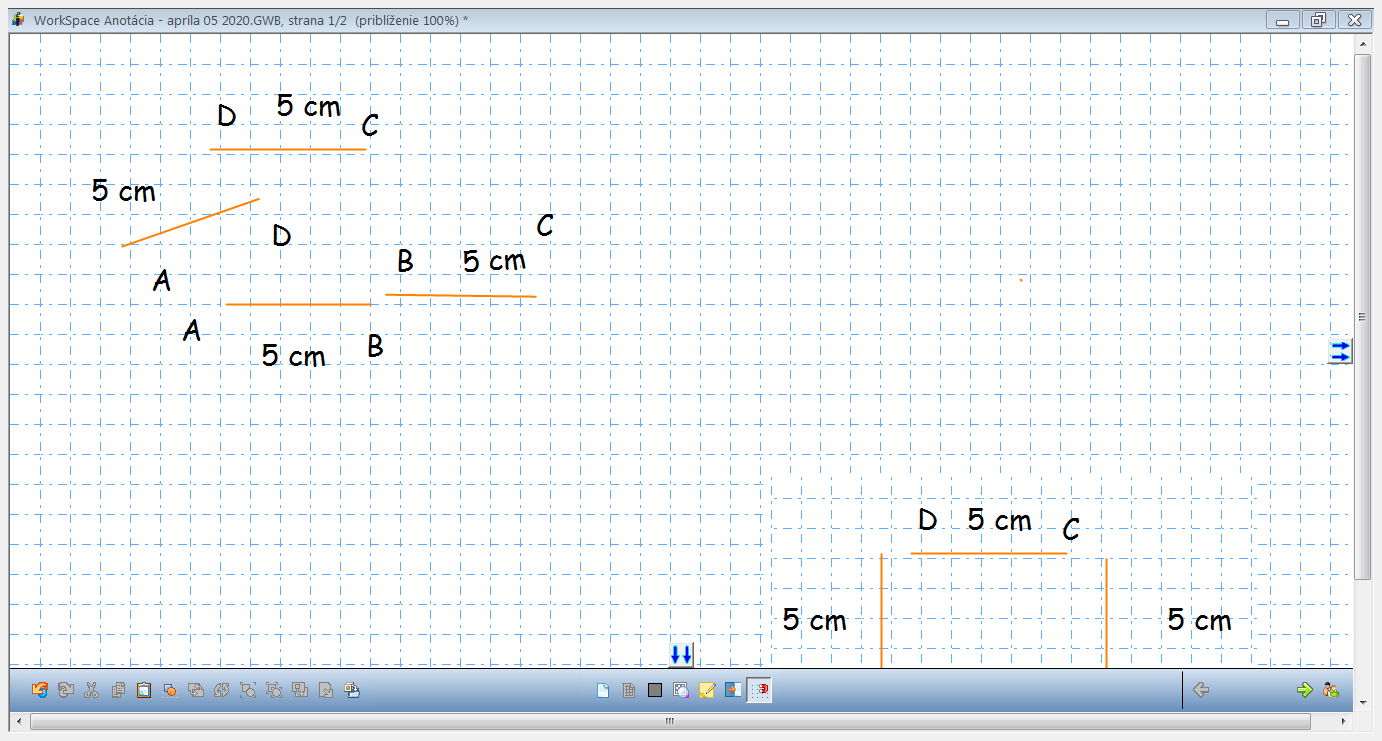 Dostaneme úsečku zloženú zo štyroch -  5 cm dlhých úsečiek,



  
 5 cm + 5cm + 5 cm  + 5 cm =  4 · 5 cm  = 20   cm ,
             teda  20 cm dlhú – to je obvod štvorca.
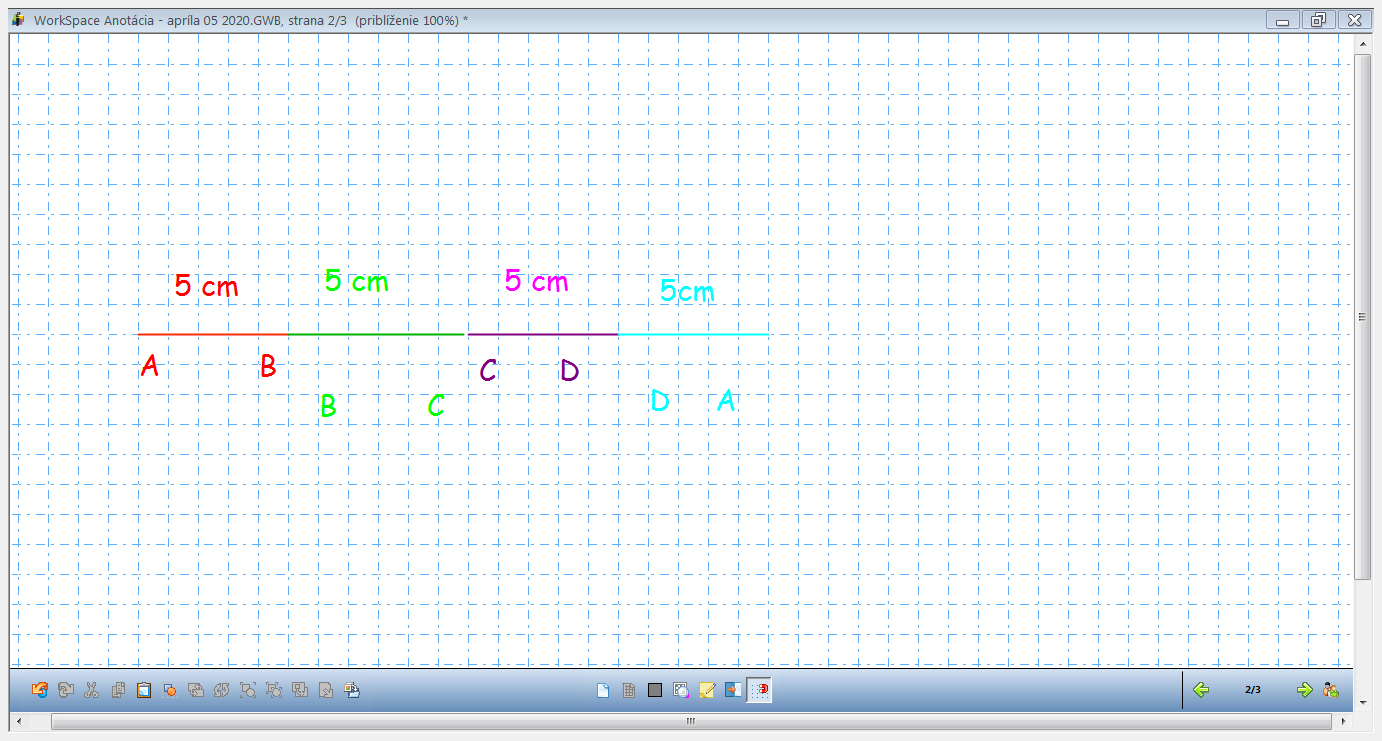 Ako sme  vypočítali  obvod  štvorca so stranou  dlhou 5 cm ?

Spočítali sme dĺžky všetkých jeho strán. 

Ak budeme obvod  značiť malým písmenkom o , môžeme si na základe   predchádzajúceho  príkladu zadať vzorec pre výpočet obvodu štvorca., keď jeho strana má dĺžku  a .
  o = a + a  + a  +  a
 My  už však vieme,  že miesto sčítania  štyroch 
rovnakých čísel môžeme použiť násobenie toho čísla štyrmi .  

Príklad          5 + 5 + 5  + 5 = 4 · 5  =20 
 Preto aj vzorec pre obvod štvorca  o =  a+a+a+a 
nahradíme vzorcom:
O = 4 · a
V akých jednotkách sa počíta obvod štvorca?

 Keďže obvod štvorca je vlastne dĺžka úsečky - počíta sa v jednotkách dĺžky (km, m, dm, cm, mm).

Príklady
Vypočítaj obvod štvorca, ak jeho strana má dĺžku 24 dm.

Riešenie: 

Najskôr si načrtneme voľnou rukou štvorec      
 potom si označíme susedné strany       
odpíšeme zo zadania dĺžku strany a vzorec pre obvod štvorca
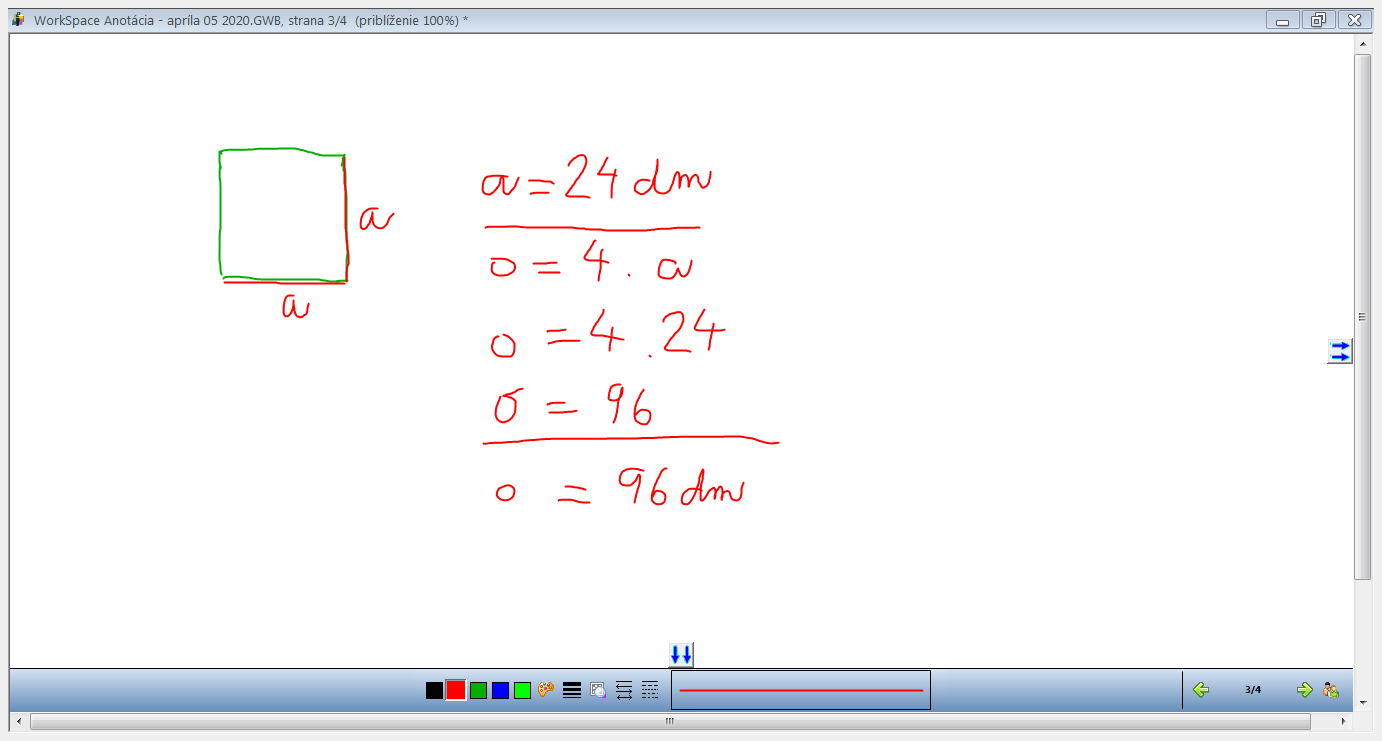 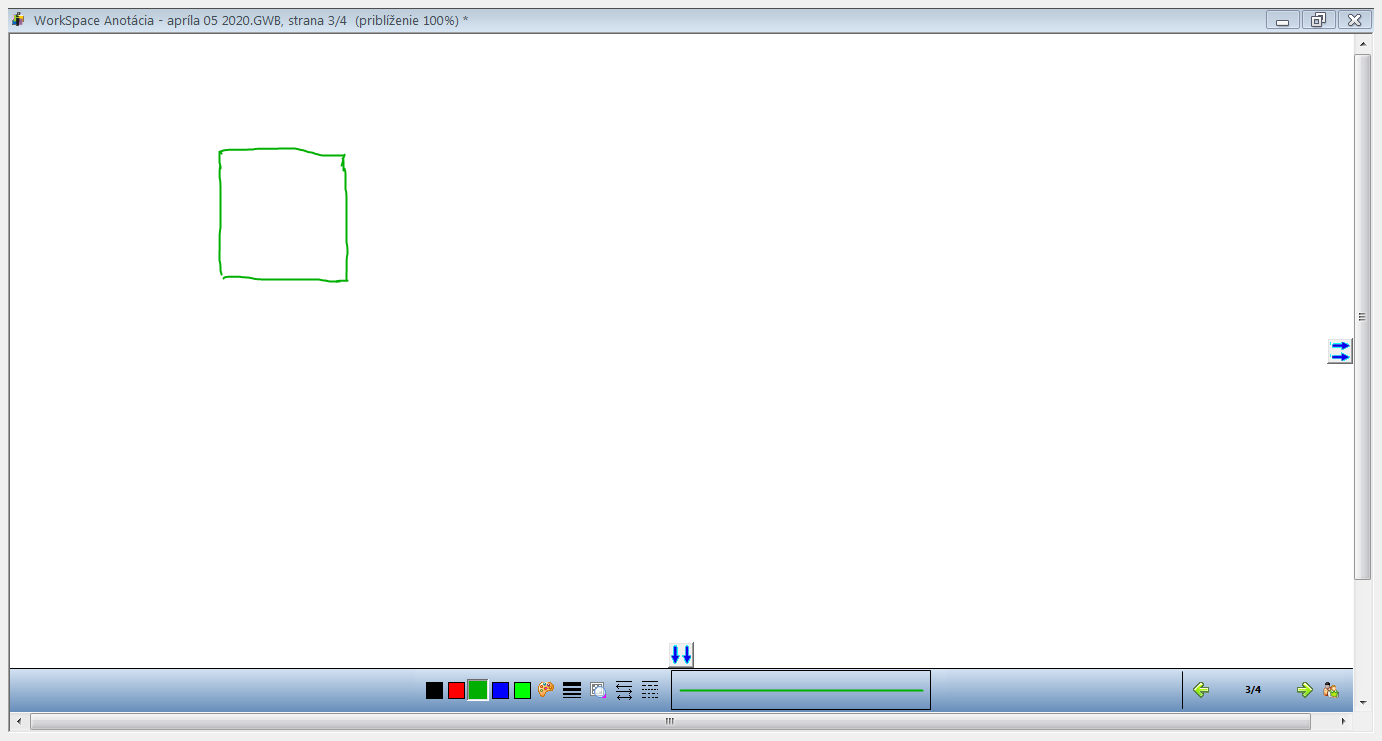 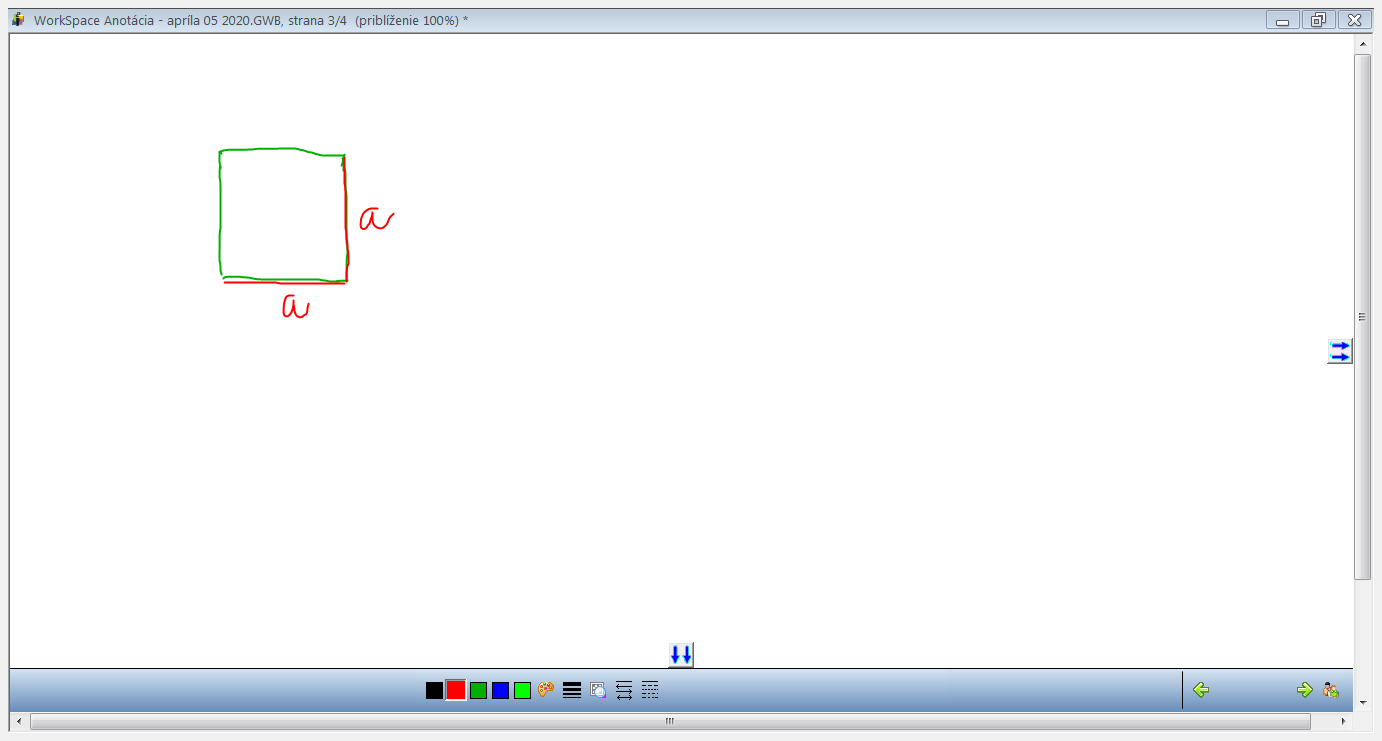 Miesto písmenka a vo vzorci  o = 4 · a    budeme dosadzovať- teda nahradíme písmenko a číslicou  24 . Príklad doriešime.
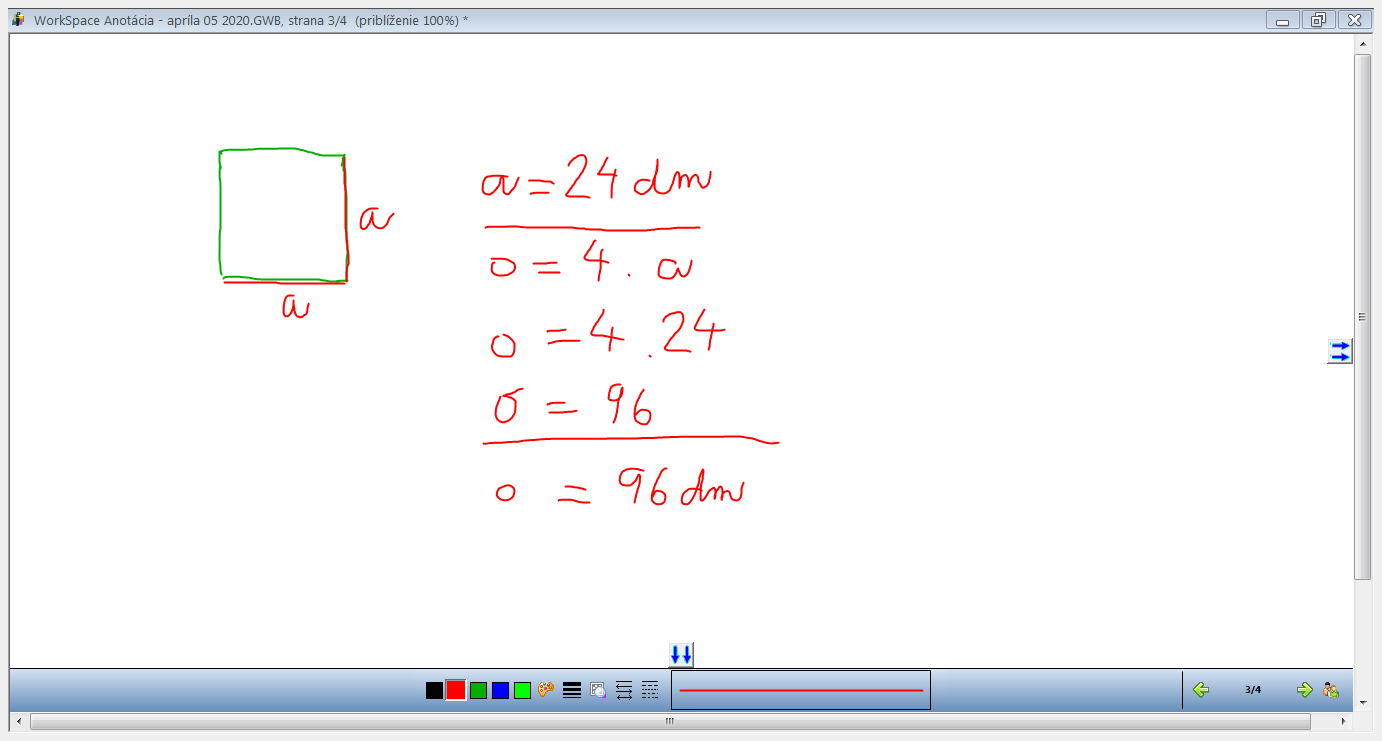 Odpoveď: Obvod štvorca je 96 dm.
2. Podobným spôsobom by sme vyriešili, aká je celá dĺžka plotu    okolo štvorcovej záhrady , ktorej strana má dĺžku 24 m.


                                                       a = 24 m
			               o =  4 · a
			               o = 4 · 24
                                                       o =  96
                                                        o = 96 m

Odpoveď: celá dĺžka plotu okolo štvorcovej záhrady je 96m.
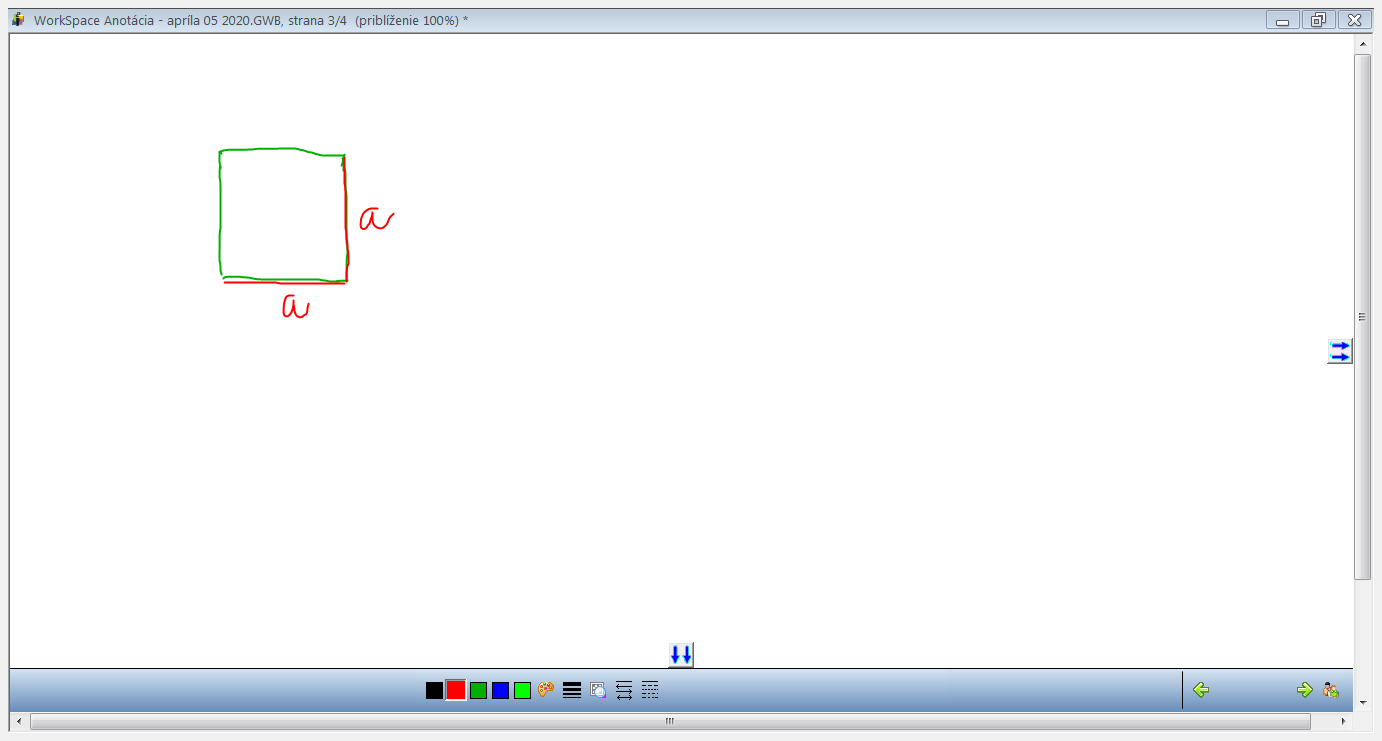 Úlohy pre Teba
1.Vypočítaj obvod štvorca, ak jeho strana má dĺžku  8 cm.

2. Koľko km nabehal pes Aiša, ak behal okolo štvorcovej      záhrady so stranou dlhou  50 m., ak ju obehol   10 krát. 
      Koľko to bolo km?

3. Koľko eur zaplatil starký za pletivo, ktoré kúpil na oplotenie      svojej štvorcovej záhrady o strane 30 m, ak 1 m pletiva stál    
     3 €?* Koľko balení pletiva to bolo, ak v 1 balení je 20 m

 Úloha na zamyslenie :
Vedel by si vypočítať,  aká dlhá je strana štvorca, ktorého obvod je 40 mm?